Welcome to the
Hotel Logo Quiz Game!

Correctly guess as many hotel logos as possible—there are 20 in all!

When finished playing the game,     please click “Return to Start” so the game will be ready for the next person.

Thanks, and good luck!
Start Game 
Guess the Hotel Logo
#1
Click for Answer
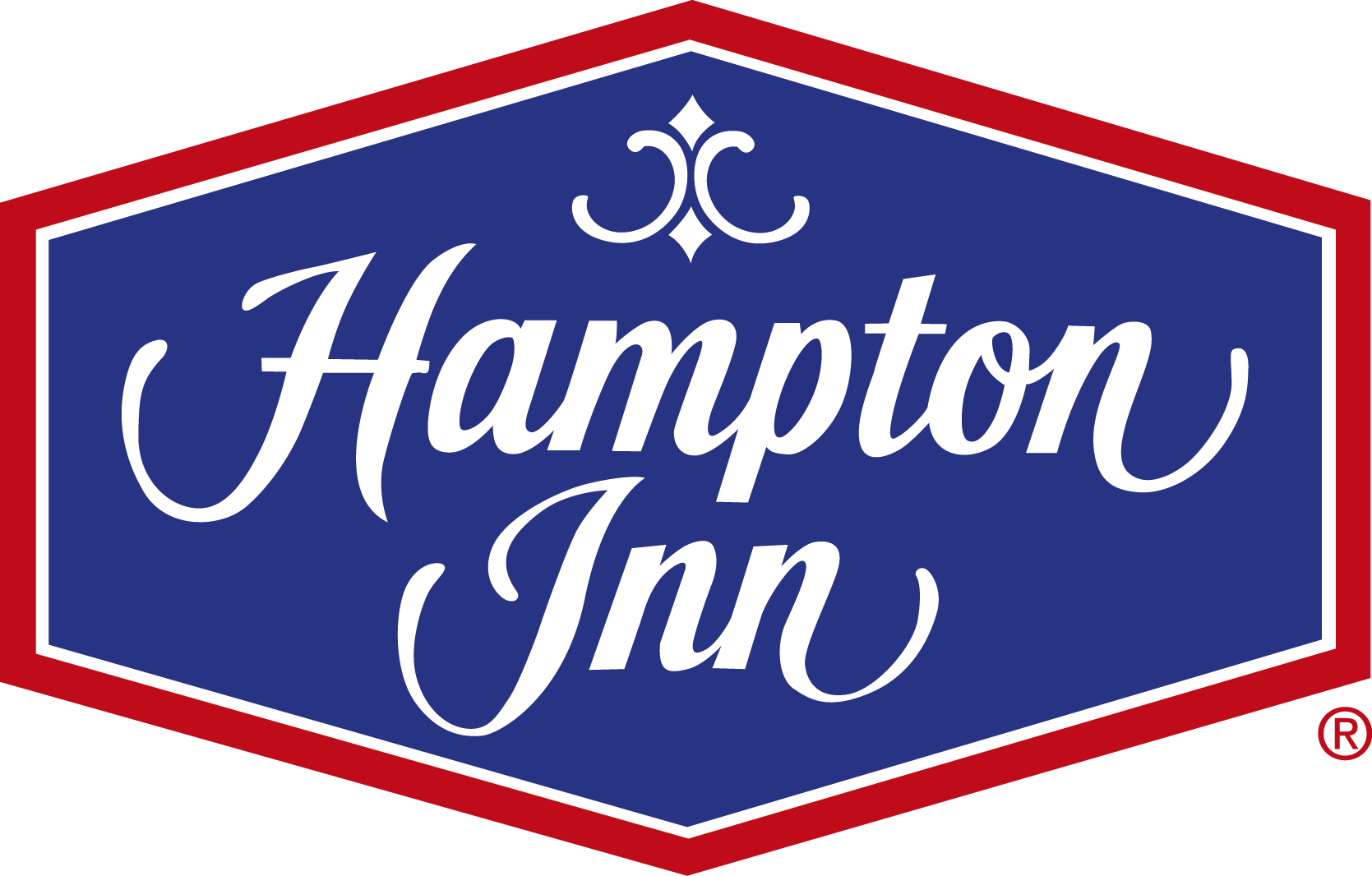 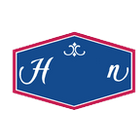 Home
Guess the Hotel Logo
#1
Hampton Inn
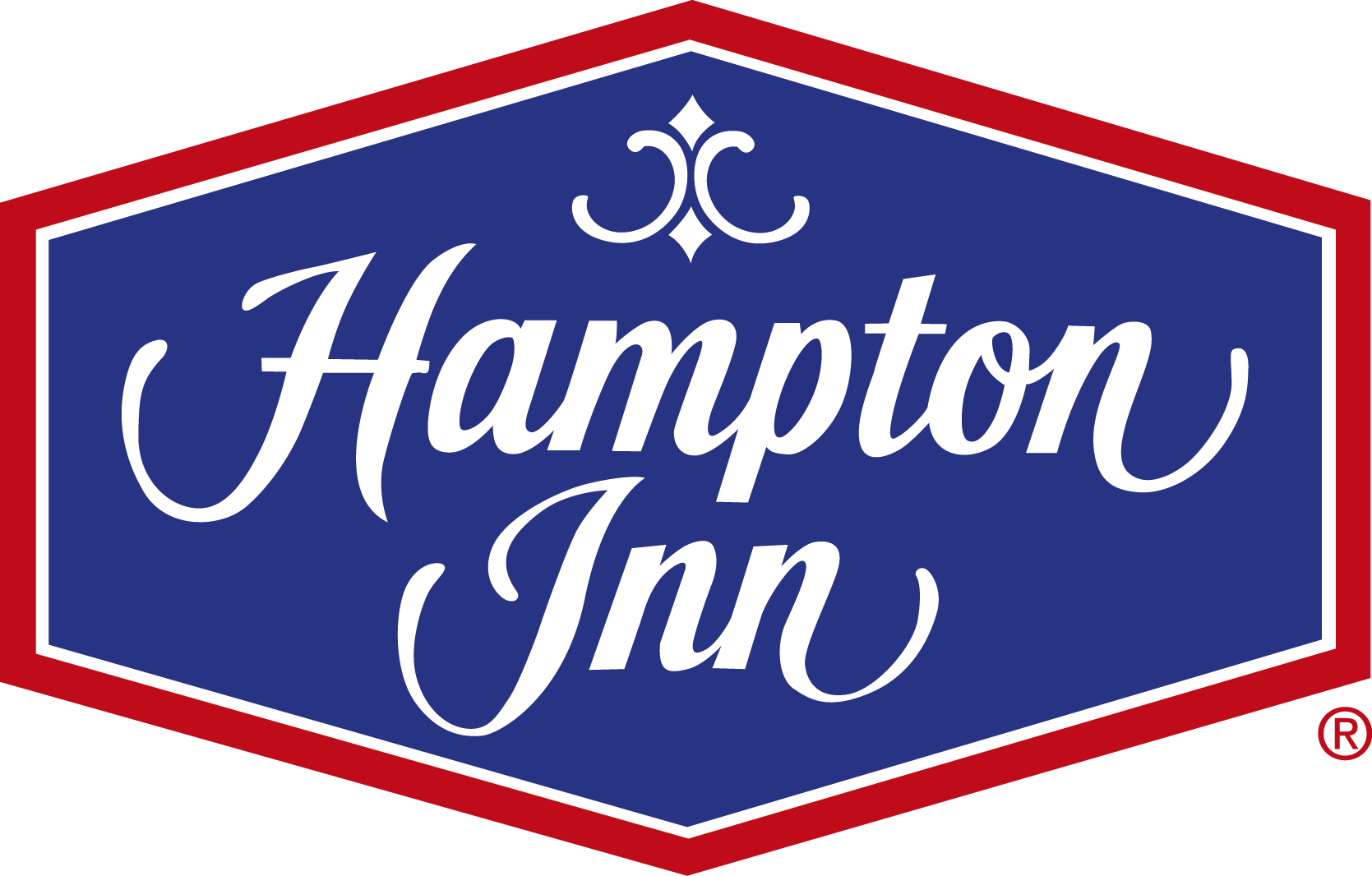 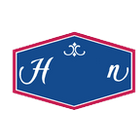 Next Logo 
Home
Guess the Hotel Logo
#2
Click for Answer
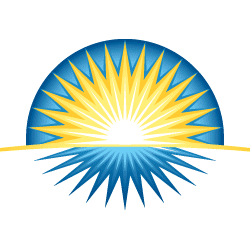 Home
Guess the Hotel Logo
#2
Days Inn
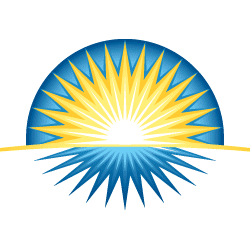 Next Logo 
Home
Guess the Hotel Logo
#3
Click for Answer
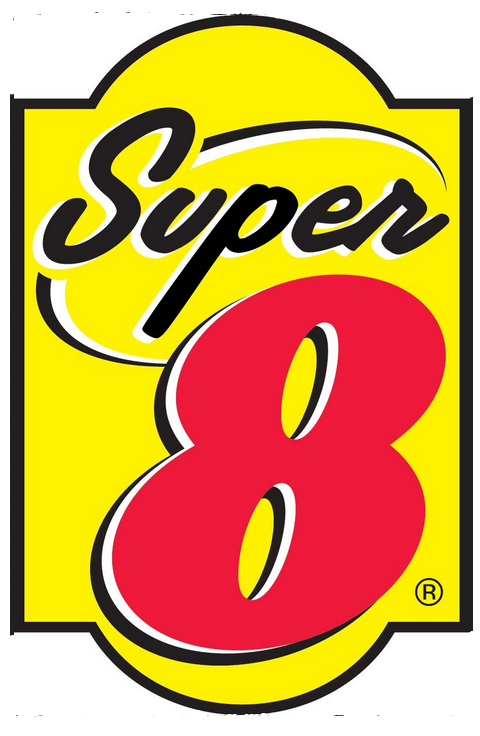 Home
Guess the Hotel Logo
#3
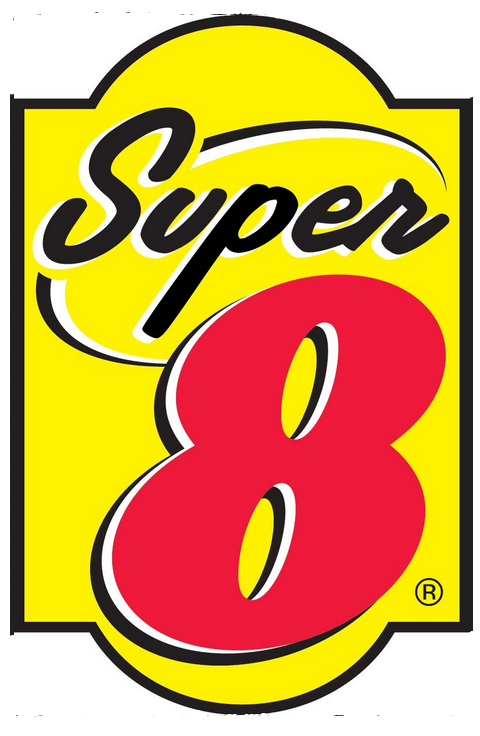 Super 8
Next Logo 
Home
Guess the Hotel Logo
#4
Click for Answer
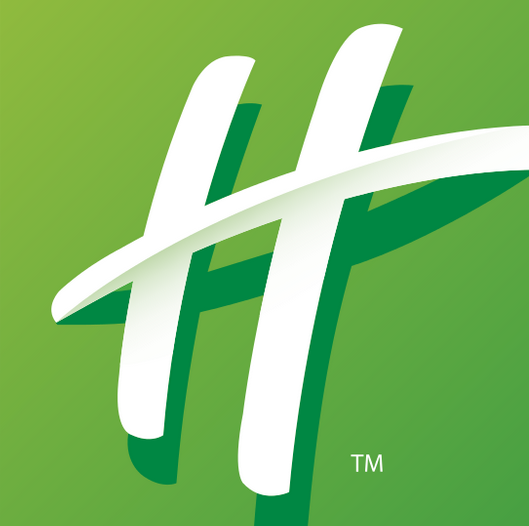 Home
Guess the Hotel Logo
#4
Holiday Inn
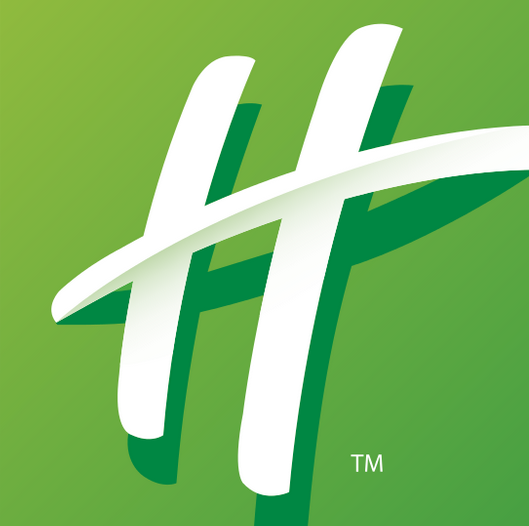 Next Logo 
Home
Guess the Hotel Logo
#5
Click for Answer
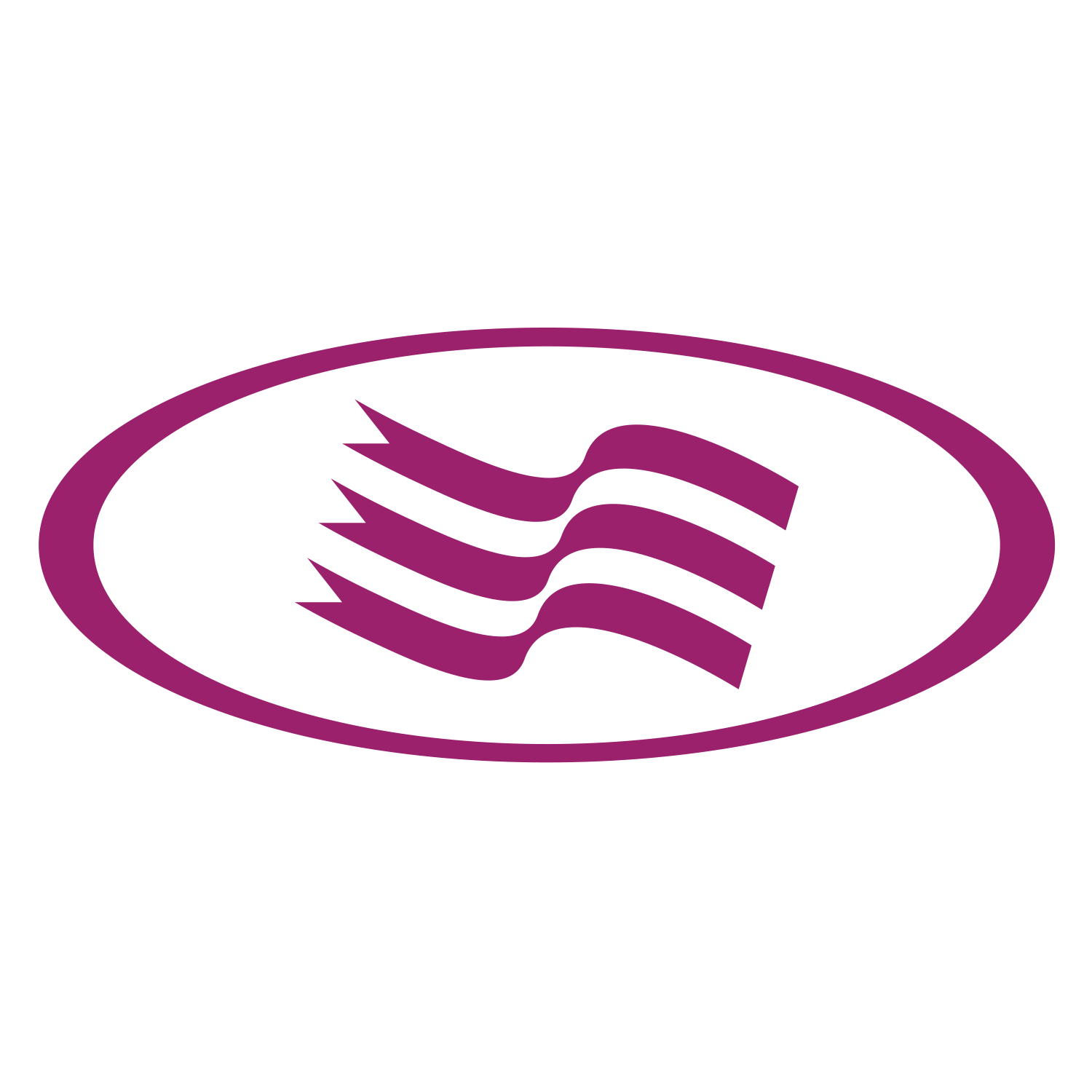 Home
Guess the Hotel Logo
#5
Crowne Plaza
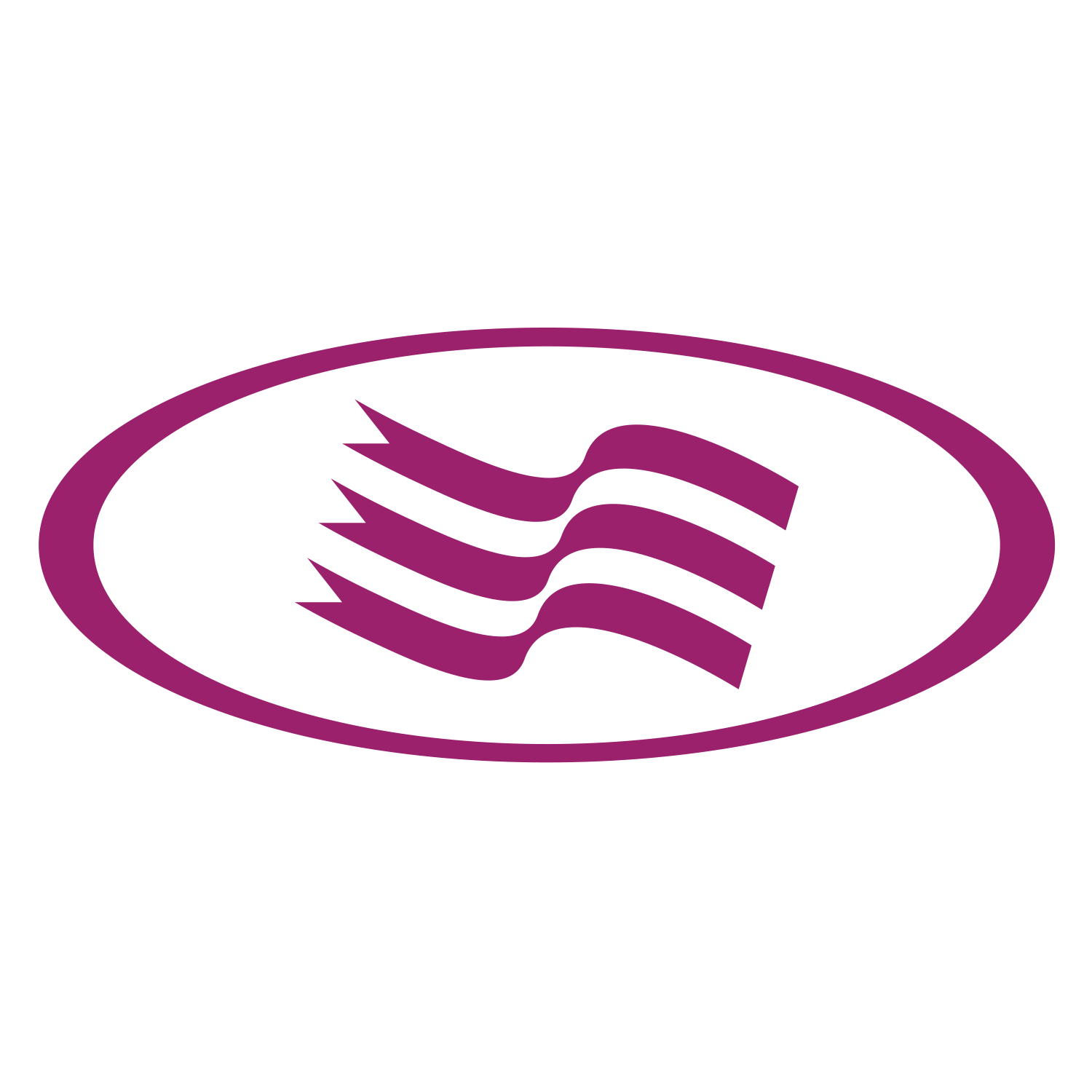 Next Logo 
Home
Guess the Hotel Logo
#6
Click for Answer
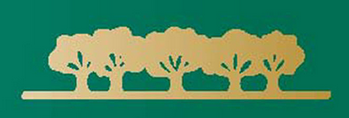 Home
Guess the Hotel Logo
#6
Courtyard by Marriott
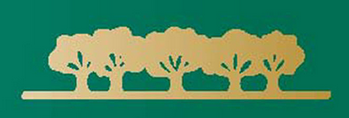 Next Logo 
Home
Guess the Hotel Logo
#7
Click for Answer
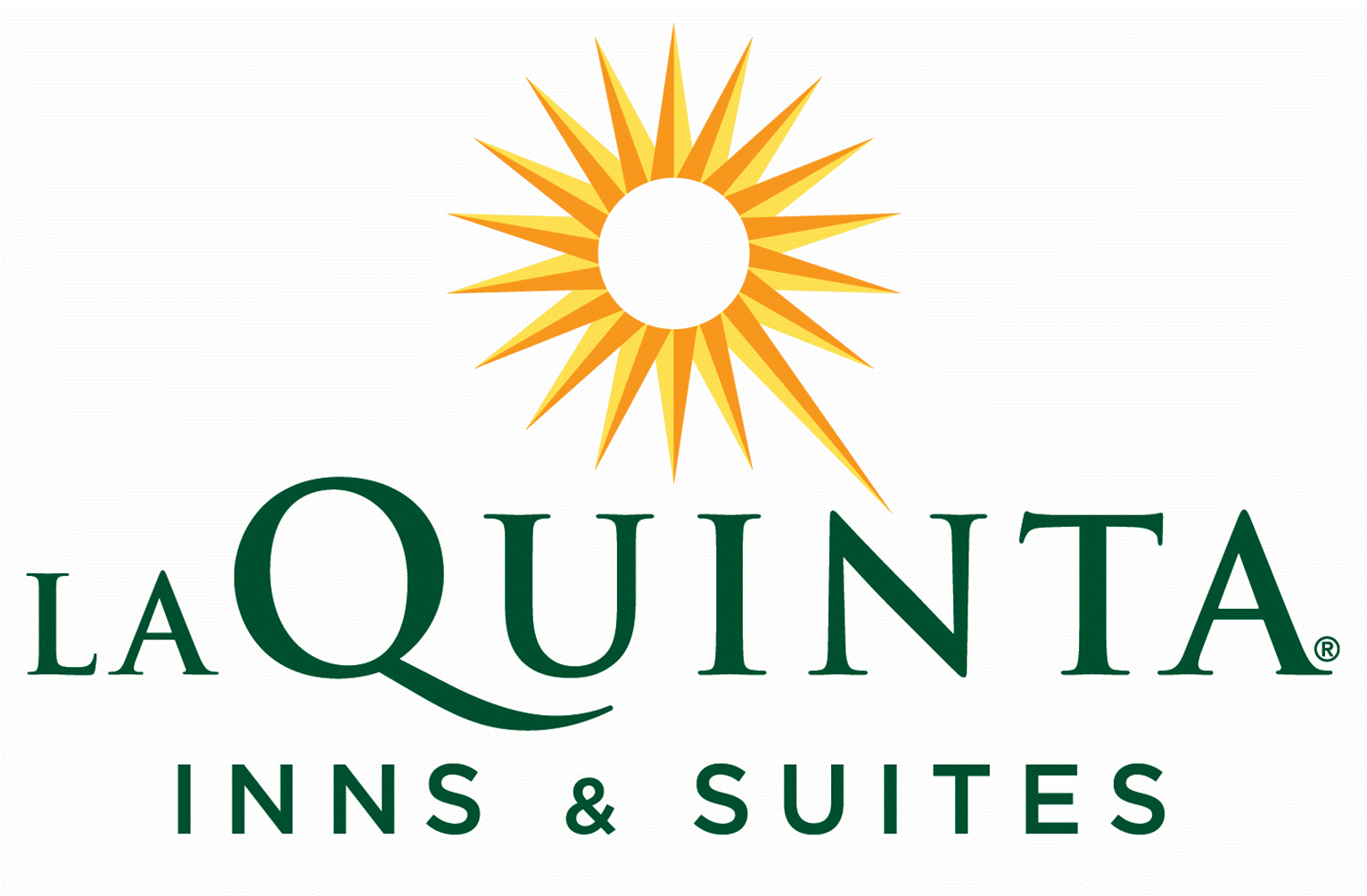 Home
Guess the Hotel Logo
#7
La Quinta Inn
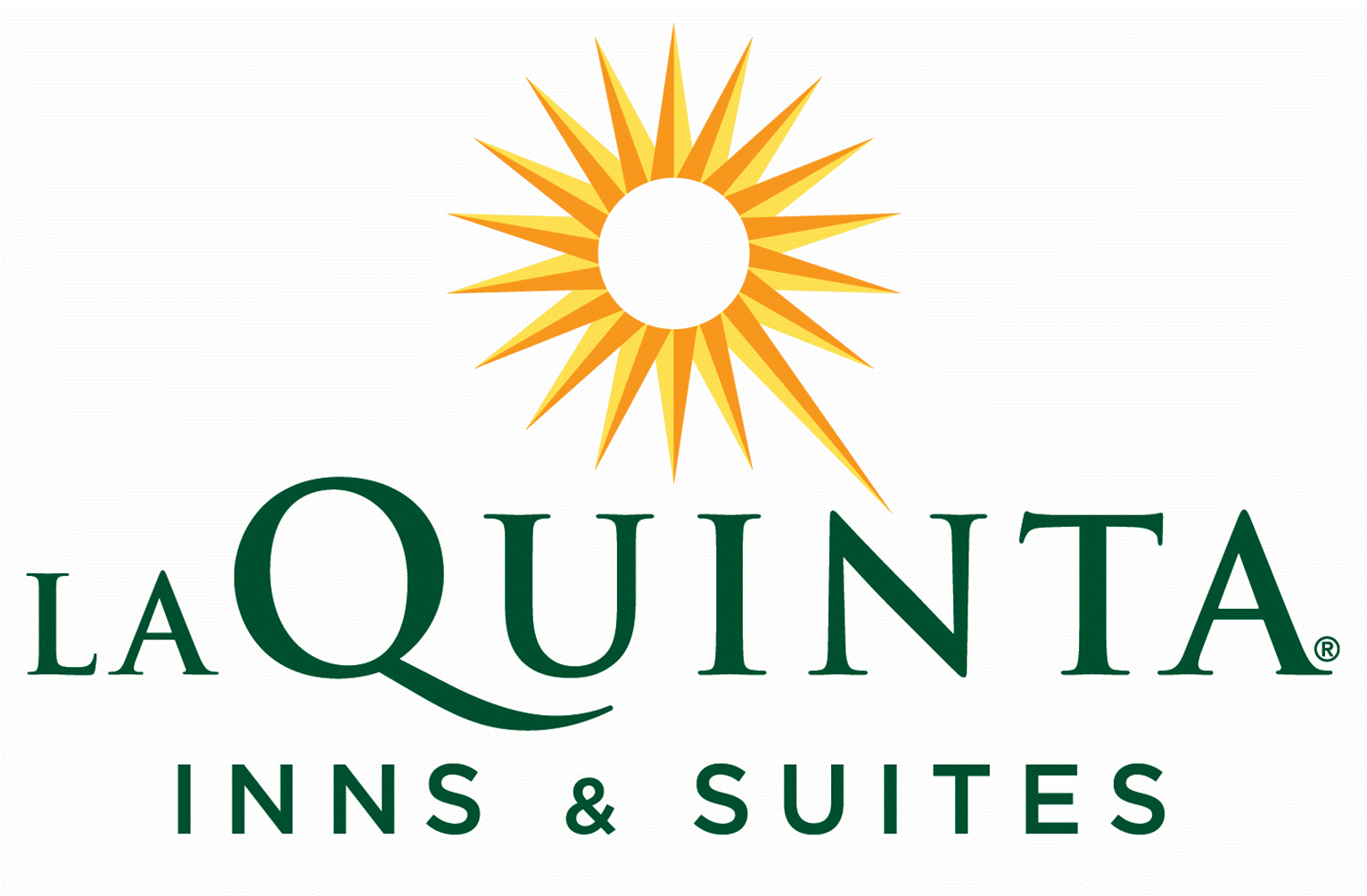 Next Logo 
Home
Guess the Hotel Logo
#8
Click for Answer
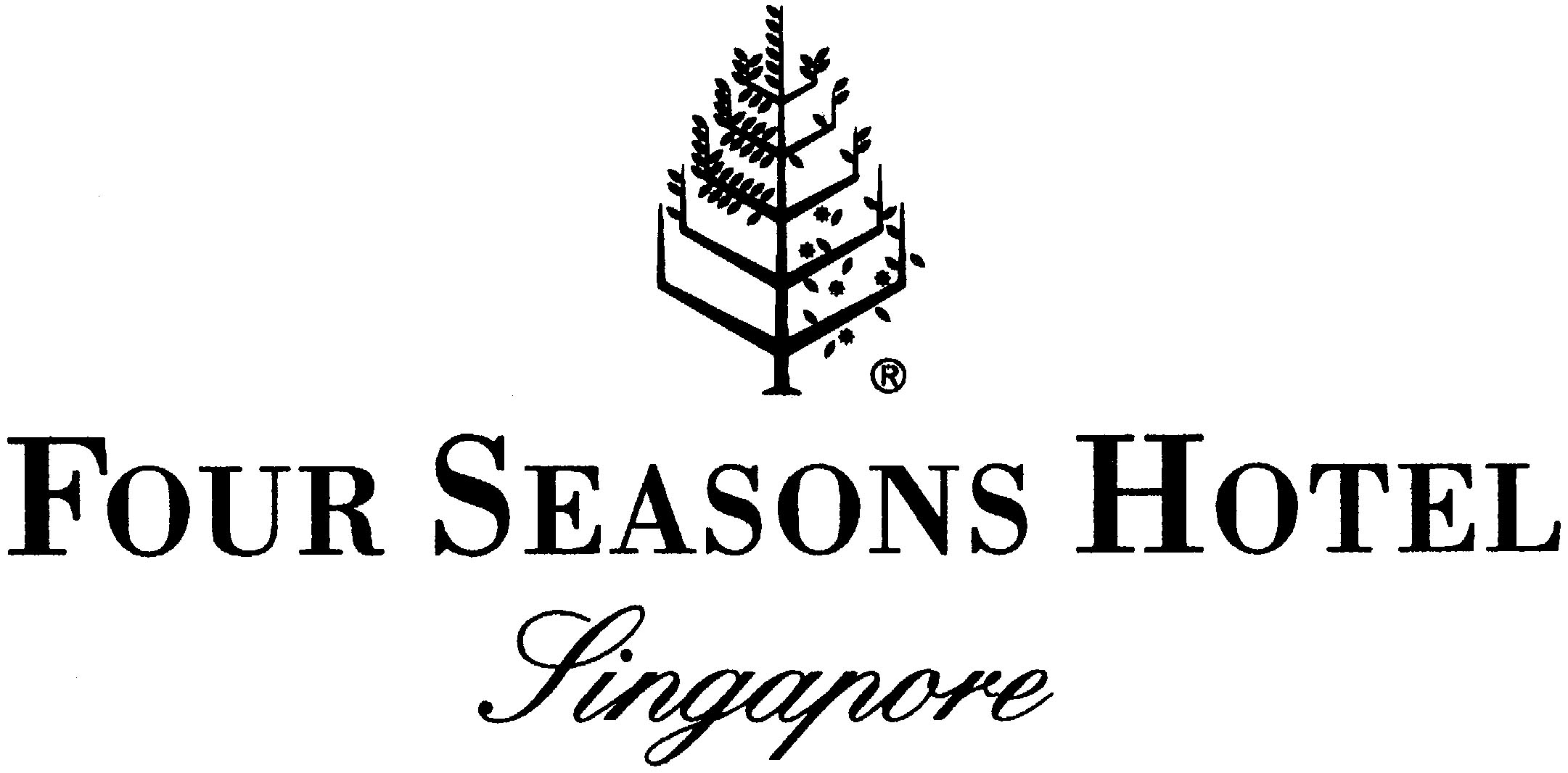 Home
Guess the Hotel Logo
#8
Four Seasons Hotel
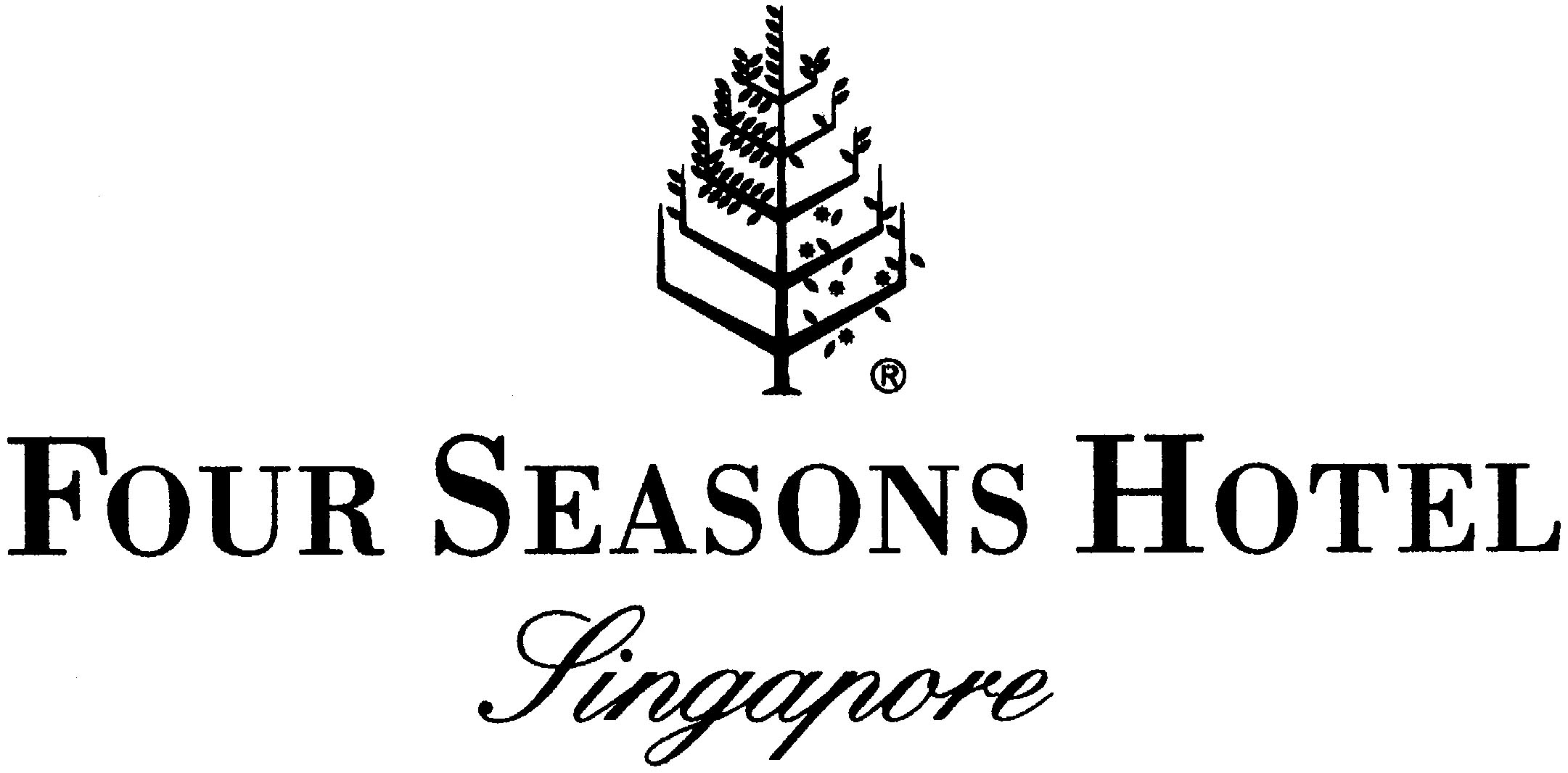 Next Logo 
Home
Guess the Hotel Logo
#9
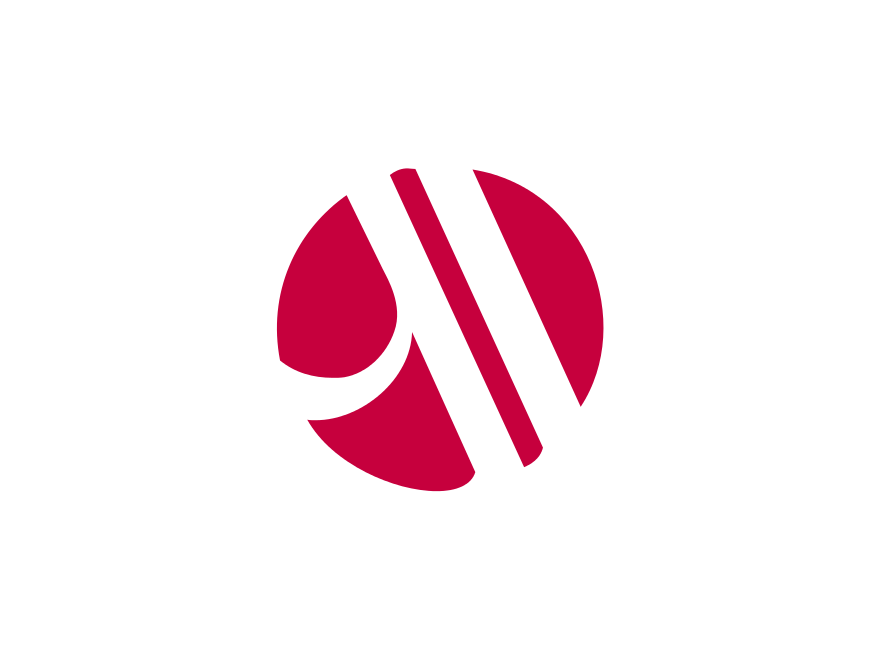 Click for Answer
Home
Guess the Hotel Logo
#9
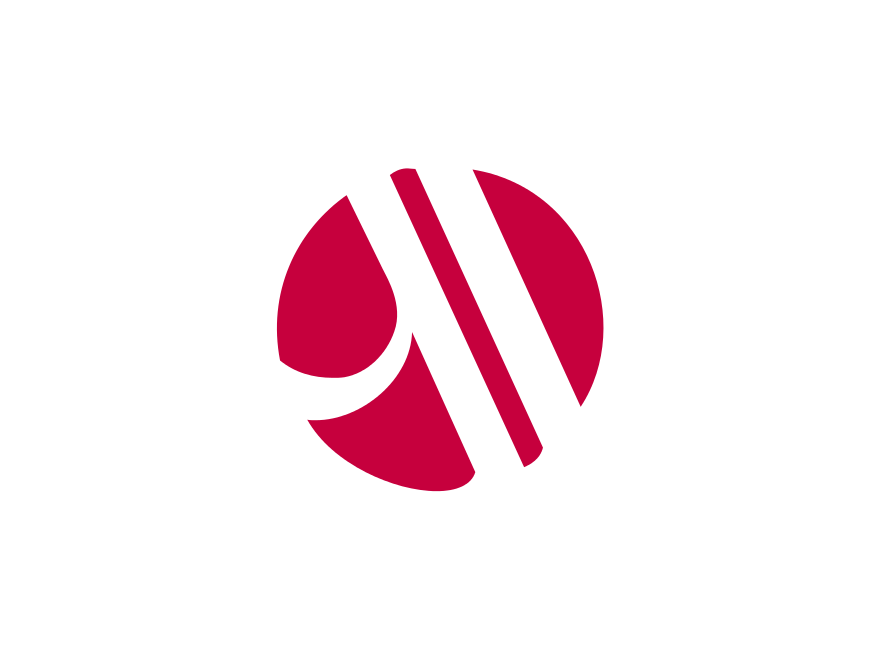 Marriott
Next Logo 
Home
Guess the Hotel Logo
#10
Click for Answer
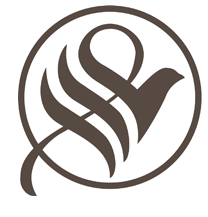 Home
Guess the Hotel Logo
#10
Westin Hotels and Resorts
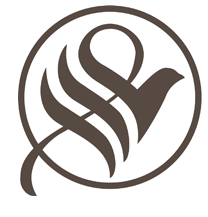 Next Logo 
Home
Guess the Hotel Logo
#11
Click for Answer
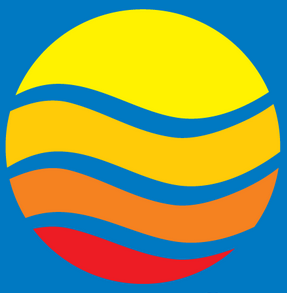 Home
Guess the Hotel Logo
#11
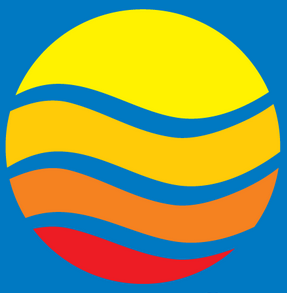 Comfort Inn
Next Logo 
Home
Guess the Hotel Logo
#12
Click for Answer
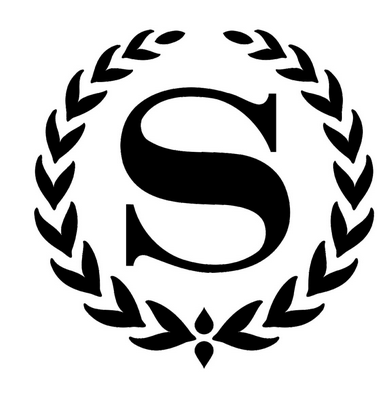 Home
Guess the Hotel Logo
#12
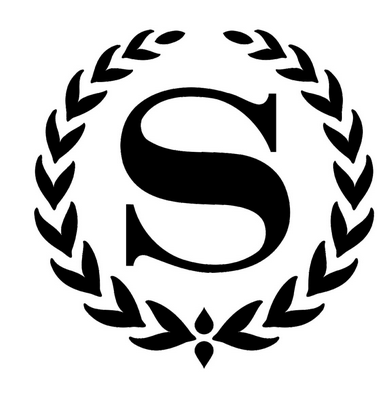 Sheraton
Next Logo 
Home
Guess the Hotel Logo
#13
Click for Answer
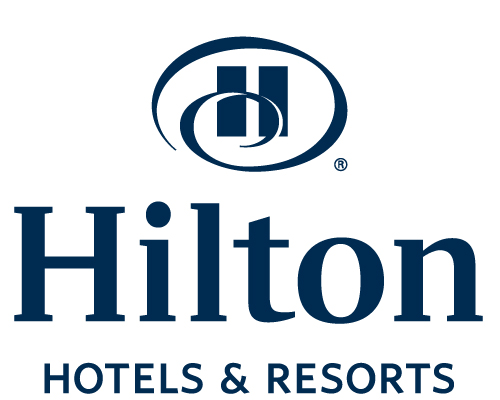 Home
Guess the Hotel Logo
#13
Hilton Hotels and Resorts
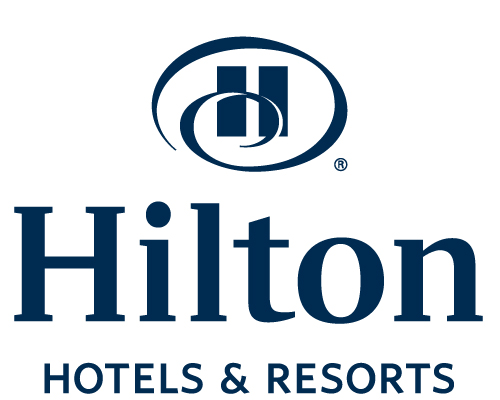 Next Logo 
Home
Guess the Hotel Logo
#14
Click for Answer
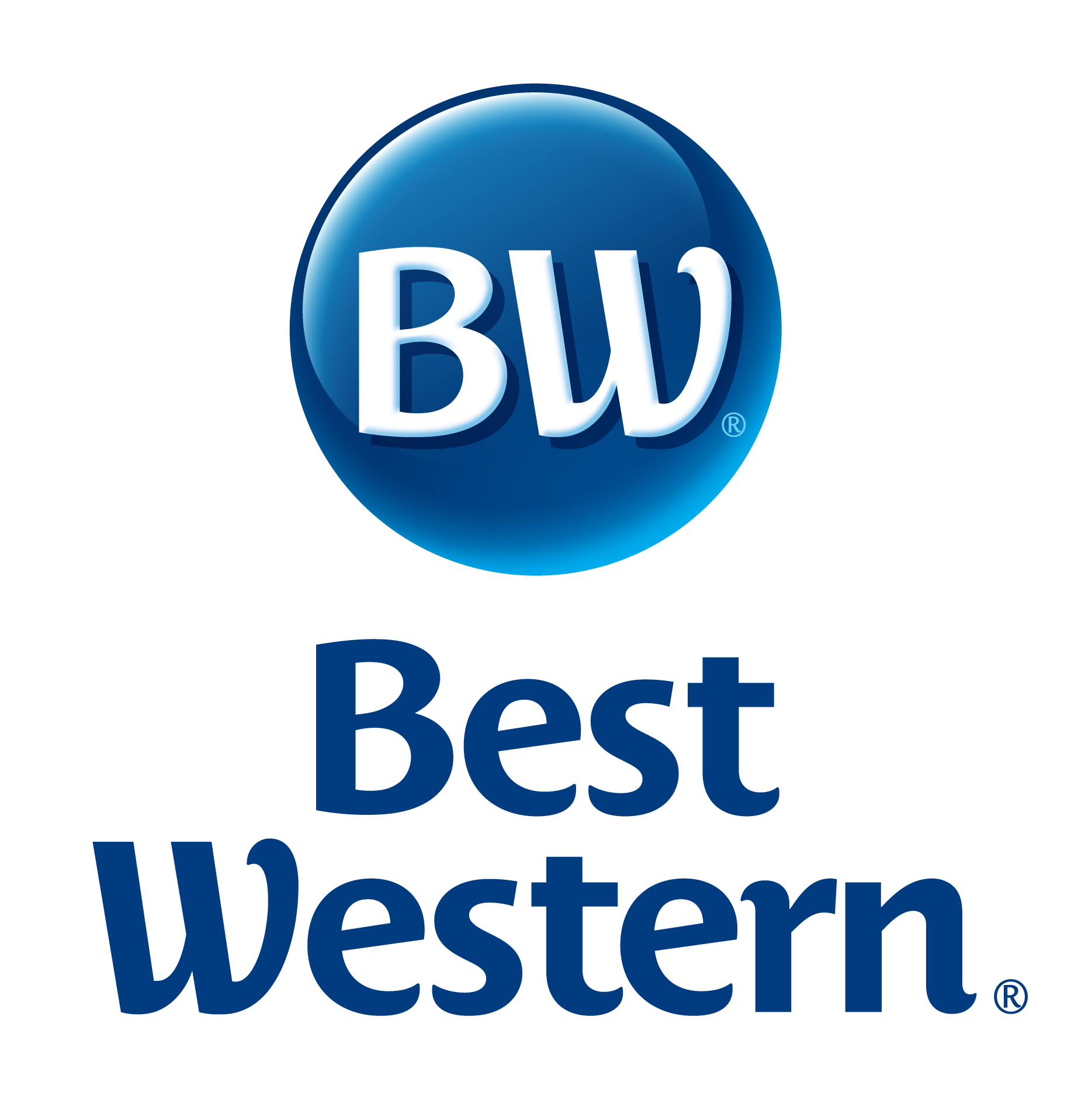 Home
Guess the Hotel Logo
#14
Best Western Hotel
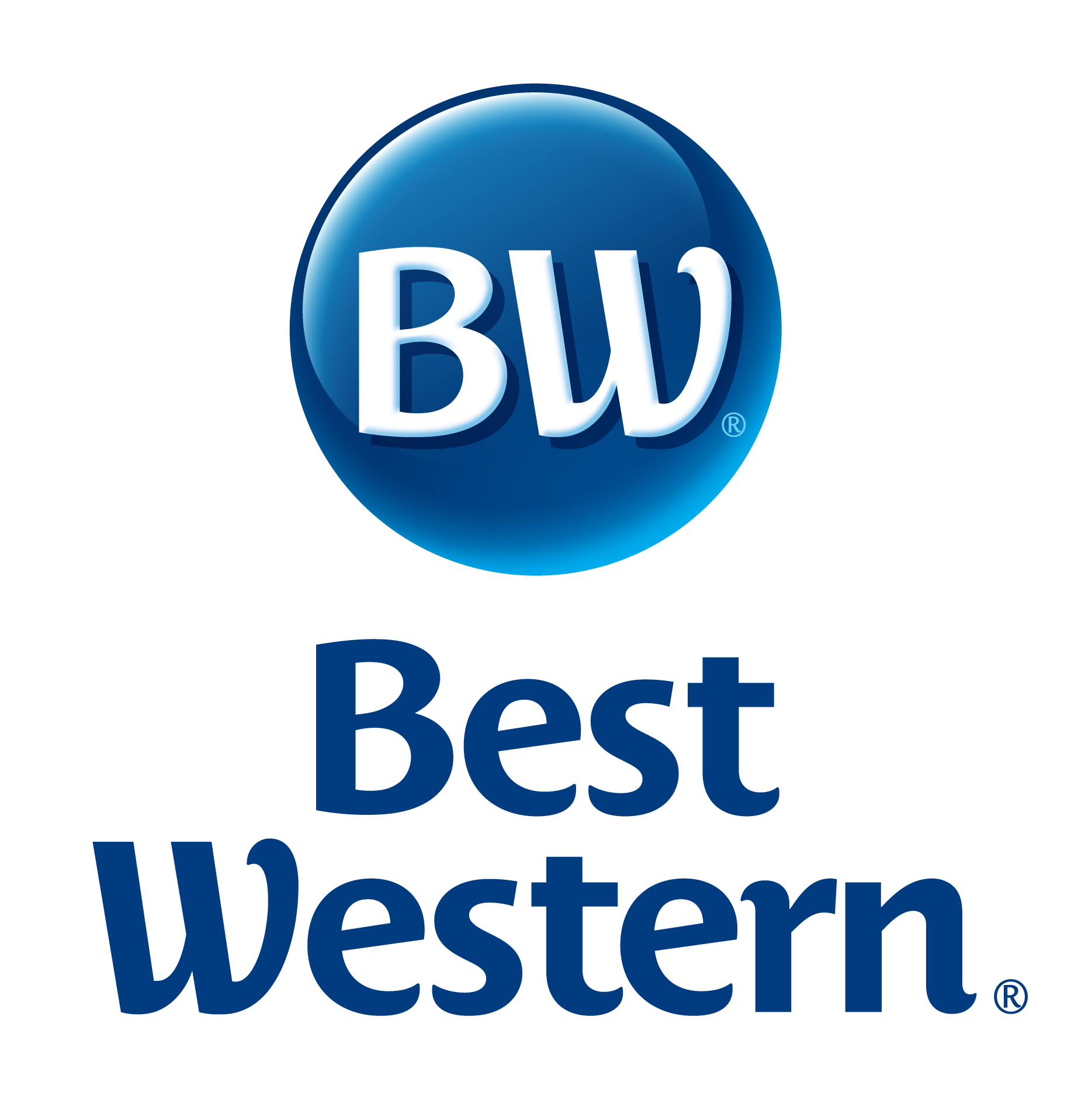 Next Logo 
Home
Guess the Hotel Logo
#15
Click for Answer
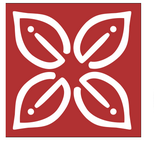 Home
Guess the Hotel Logo
#15
Hilton Garden Inn
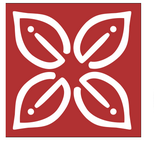 Next Logo 
Home
Guess the Hotel Logo
#16
Click for Answer
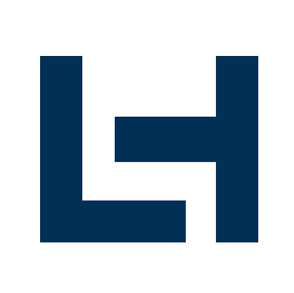 Home
Guess the Hotel Logo
#16
Loews Hotels
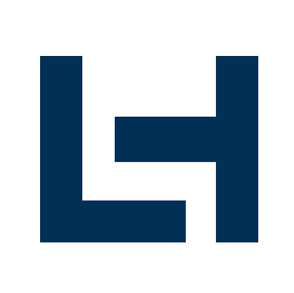 Next Logo 
Home
Guess the Hotel Logo
#17
Click for Answer
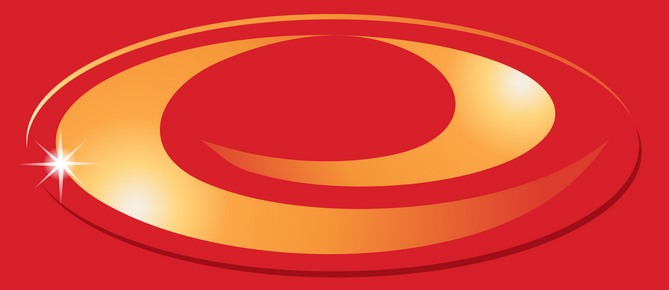 Home
Guess the Hotel Logo
#17
Econo Lodge
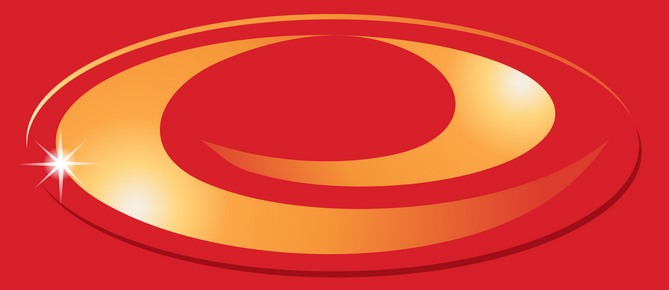 Next Logo 
Home
Guess the Hotel Logo
#18
Click for Answer
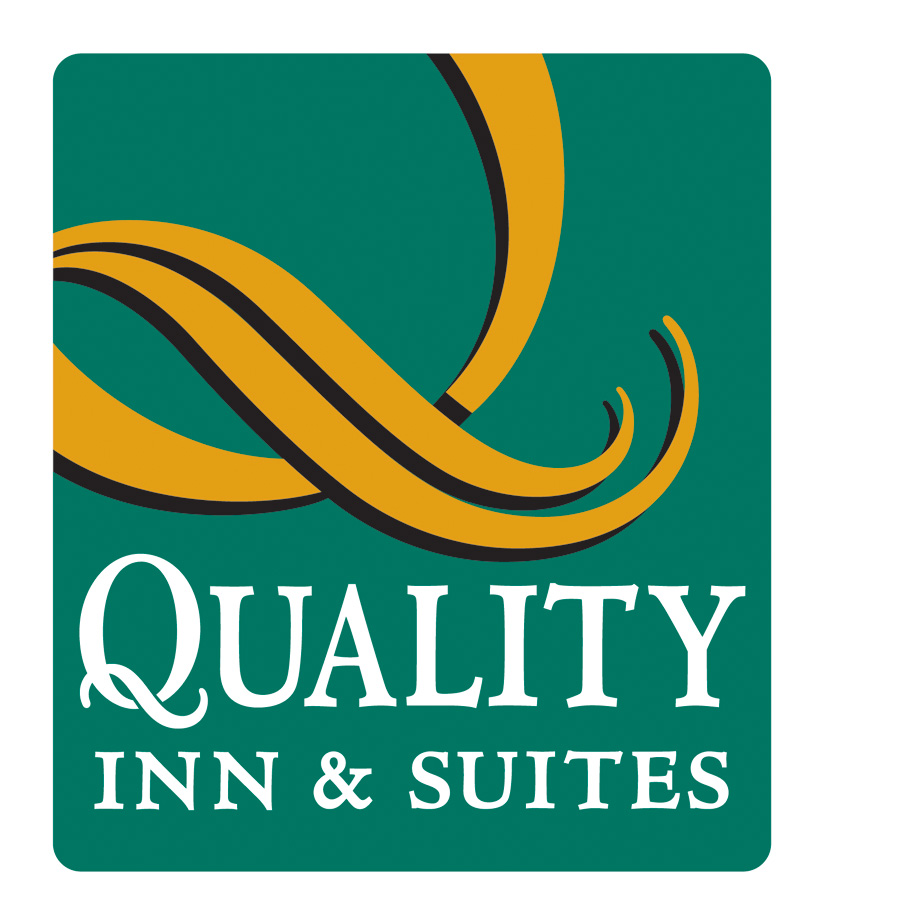 Home
Guess the Hotel Logo
#18
Quality Inn
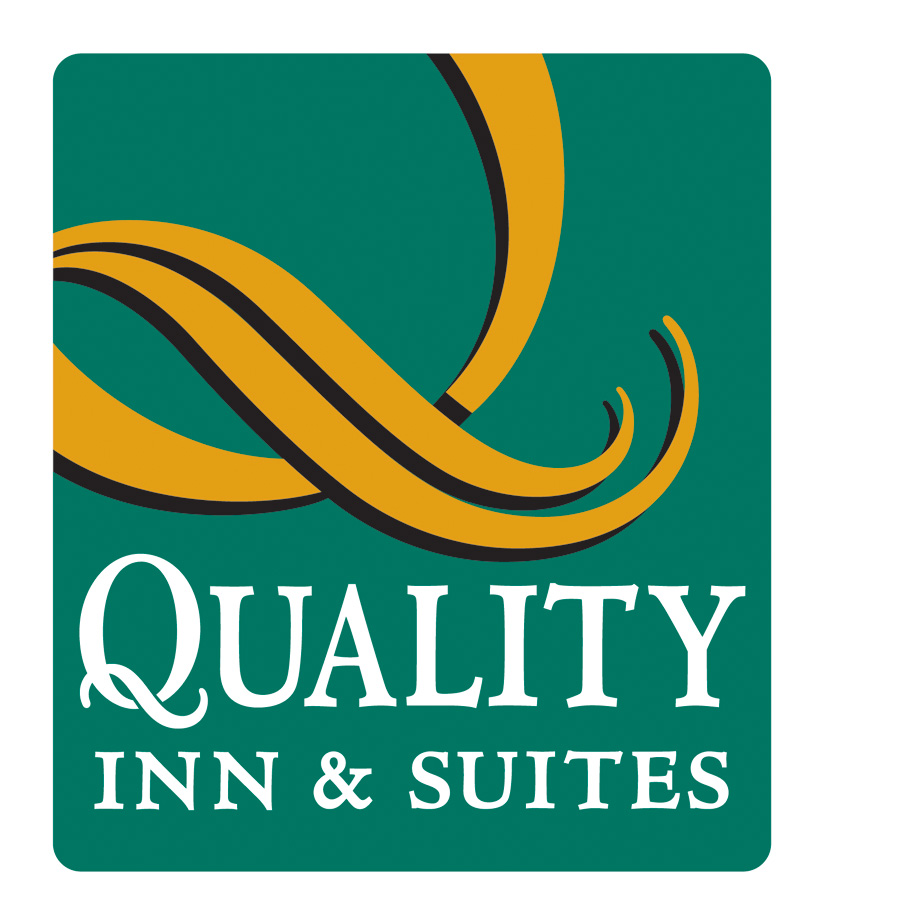 Next Logo 
Home
Guess the Hotel Logo
#19
Click for Answer
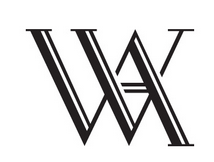 Home
Guess the Hotel Logo
#19
Waldorf Astoria
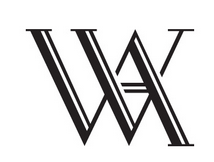 Next Logo 
Home
Guess the Hotel Logo
#20
Click for Answer
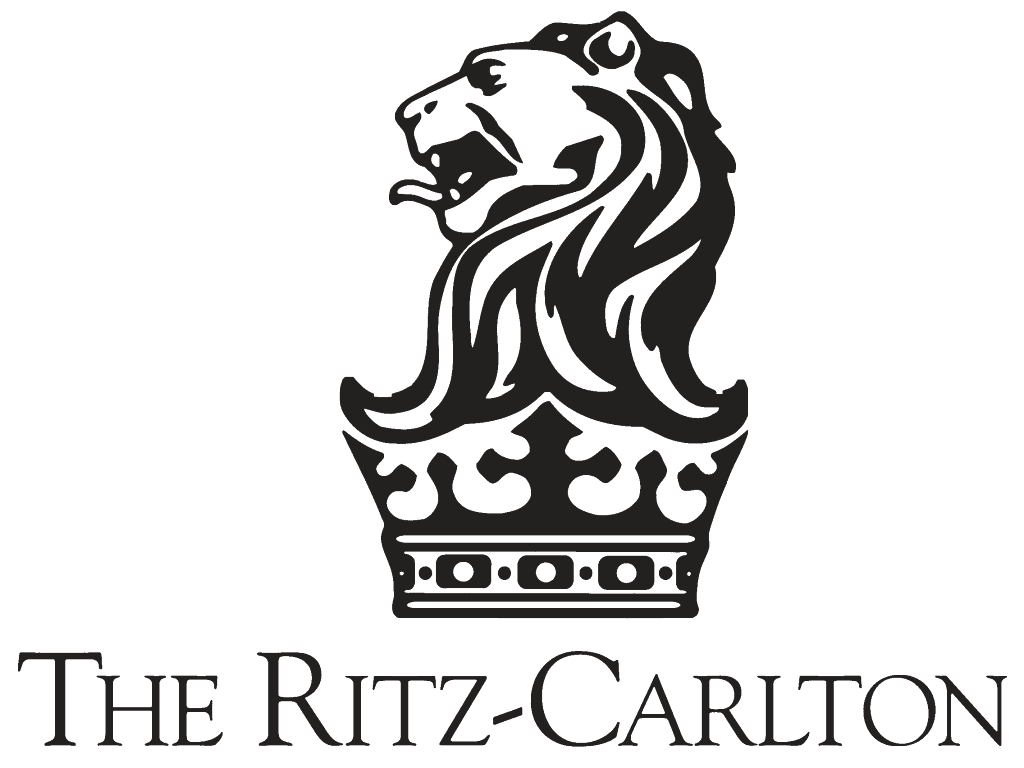 Home
Guess the Hotel Logo
#20
Ritz Carlton
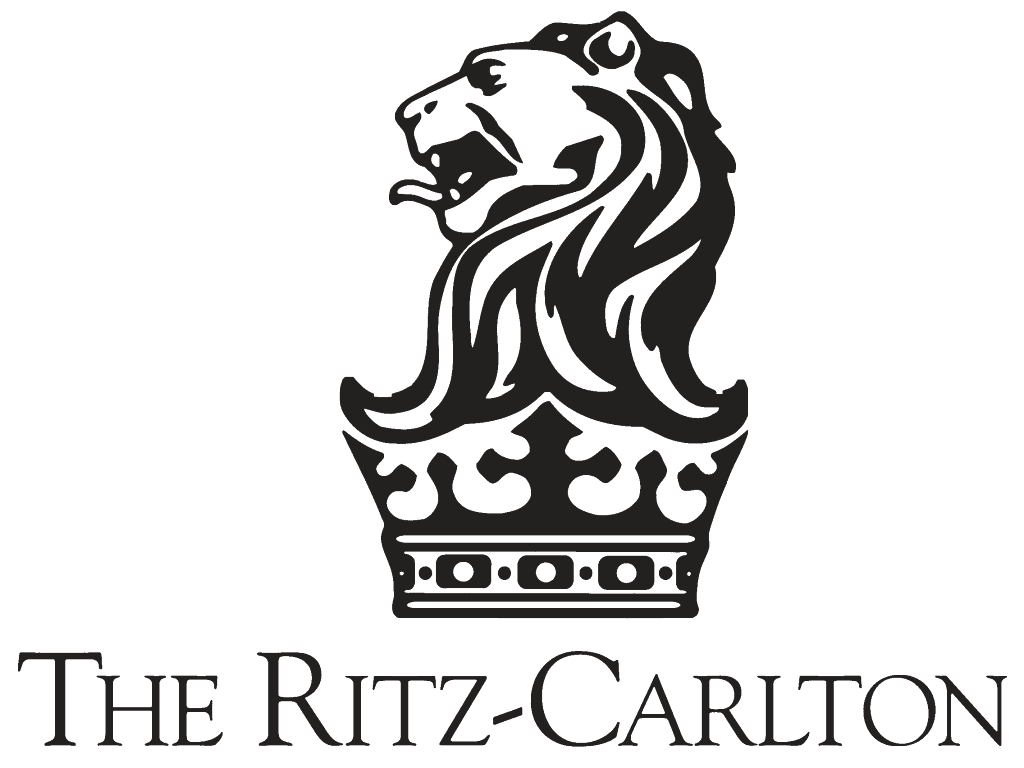 Finish 
Home
Congratulations! You did it!

Thanks for playing the Hotel Logo Quiz Game! 

Please click “Home” so other guests can enjoy playing this game. Thanks!
Home
We hope you had fun playing the game, and we invite you to check out our other interactive exhibits. Did you know you can taste “astronaut” ice cream at the Space: 66 Years and Counting exhibit, control a bus at the Bus Driver Training Zone exhibit, and design your own boat at the Float Your Boat exhibit?